Государственное бюджетное общеобразовательное учреждение Республиканское  специальное (коррекционное) школа- интернат VI- вида для детей с нарушениями опорно- двигательного аппарата г. Ак- Довурак
Портфолио

учителя музыки

Ооржак Алена Кан- ооловна
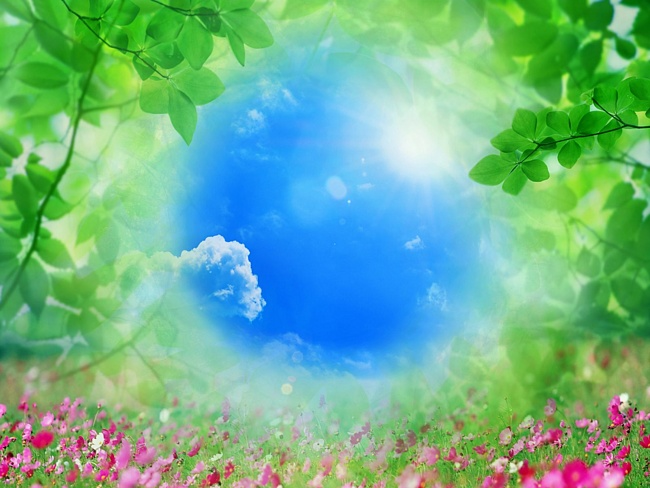 Содержание

Титульный лист
Общие сведения о педагоге
Результаты педагогической деятельности
Научно- методическая деятельность
Внеурочная деятельность по предмету
Учебно- материальная база
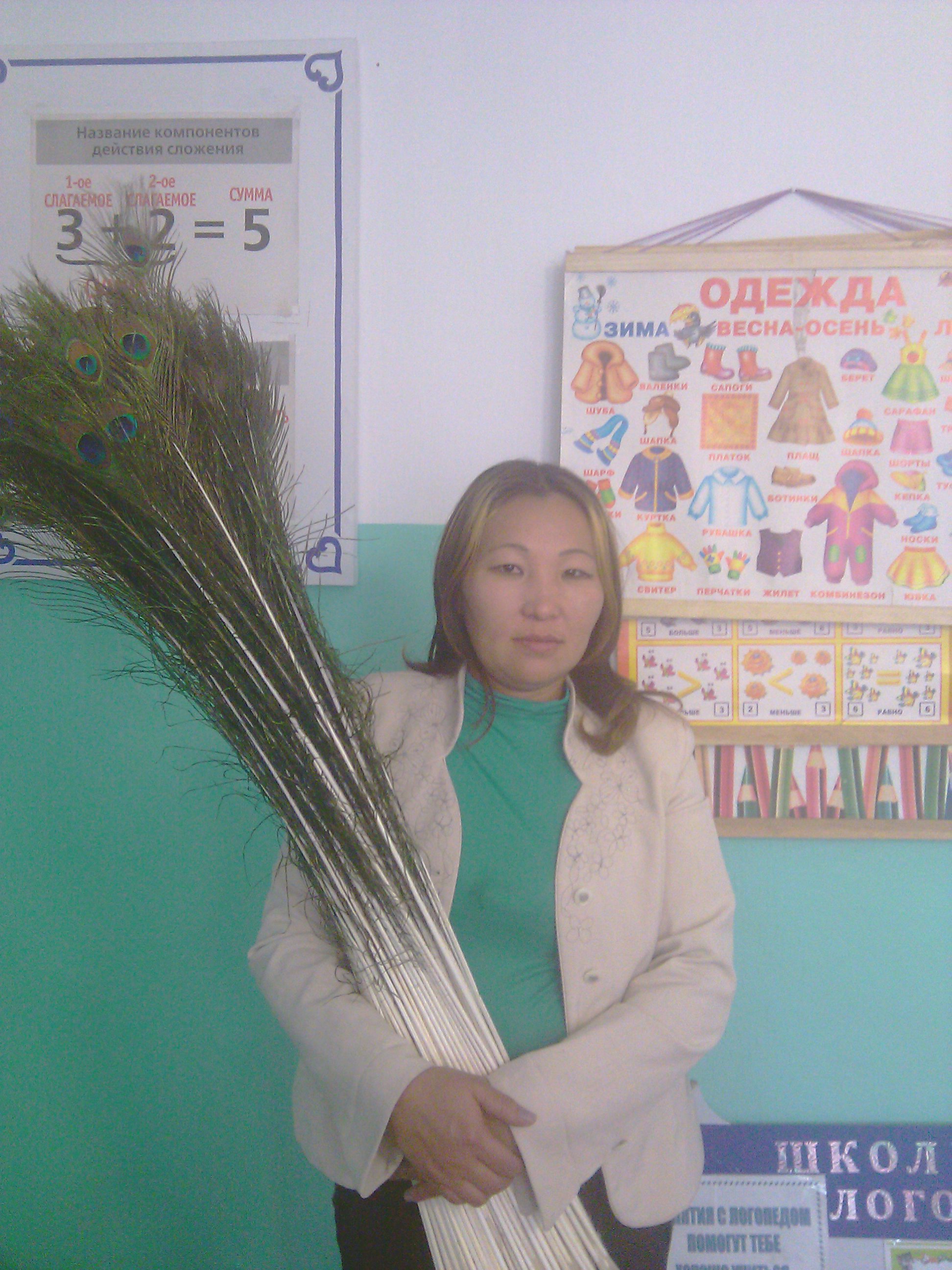 2. Визитная карточка
Общие сведения
Ф.И.О.  Ооржак Алена Кан- ооловна

Год рождения:  20 ноября 1978 г.

Профессиональное образование:  АПУ г. Ак- Довурак  2006 год.

Специальность:  Музыкальный руководитель. Учитель музыки

Должность:  учитель музыки и ритмики

Стаж работы:  8 лет

Категория:  соответствие занимаемой  должности 2013году
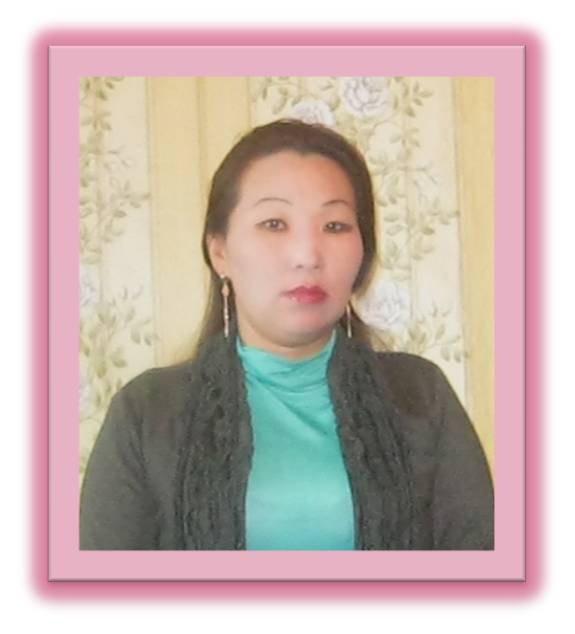 3. Результаты педагогической деятельности
5. Внеурочная деятельность по предмету
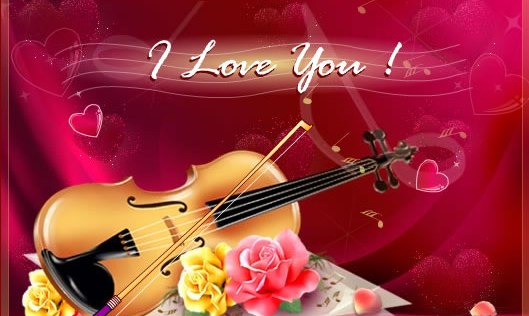 4. Научно- методическая                    деятельность
6. Учебно- материальная база